MEETING RECORDING NOTICE
The law requires consent prior to recording a person’s participation in an event. Your participation in this video conference (training) equals consent to be recorded, as required by law. 

If you do not consent to being recorded but choose to participate, please turn your camera off and use the chat feature to interact with the other participants.
Enable Closed Captions
Enable AI Assistant
Intermediate training:  pell multiple record reporting
Kelly Forsberg
ctcLink Functional Trainer | Financial Aid
November 2024
Objectives
After completing this training, you should be able to:
Understand and work the steps in the Pell MRR Process
Upload/Download Files
Import Federal Data Files
Import Pell Phase-In Data
Run Pell MRR Batch Report via Review MRR 
Understand WHY you need to perform these required steps and how it impacts Pell recon
PELL MRR 
PROCESS
Pell mrr processing
4-STEP PROCESS
Pell mrr processing
UPLOADING PELL MRR FILE
Navigation:  PeopleTools > CTC Custom > Extensions > Upload/Download File
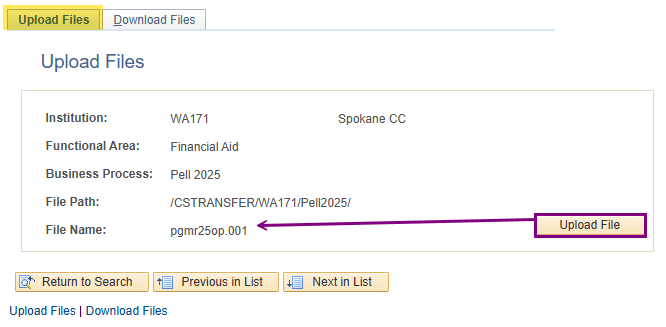 Usually, the first AY’s file comes in as a .dat, then .001, .002, etc.
Pell mrr processing
4-STEP PROCESS
Pell mrr processing CONT’D
IMPORTING PELL MRR FILE
Navigation:  Financial Aid > File Management > Import Federal Data Files
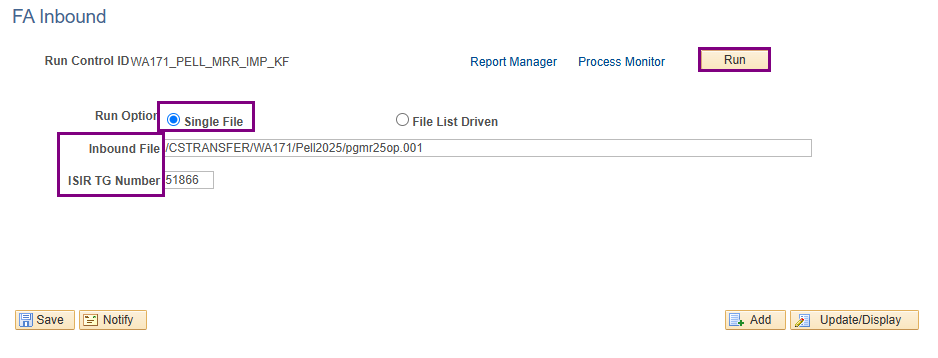 Remember that when importing files, the file name is typically lower case.
Pell mrr processing
4-STEP PROCESS
Pell mrr processing CONT’D
PELL MRR PHASE IN
Navigation:  Financial Aid > File Management > Pell Grants > Import Pell Multiple Reporting
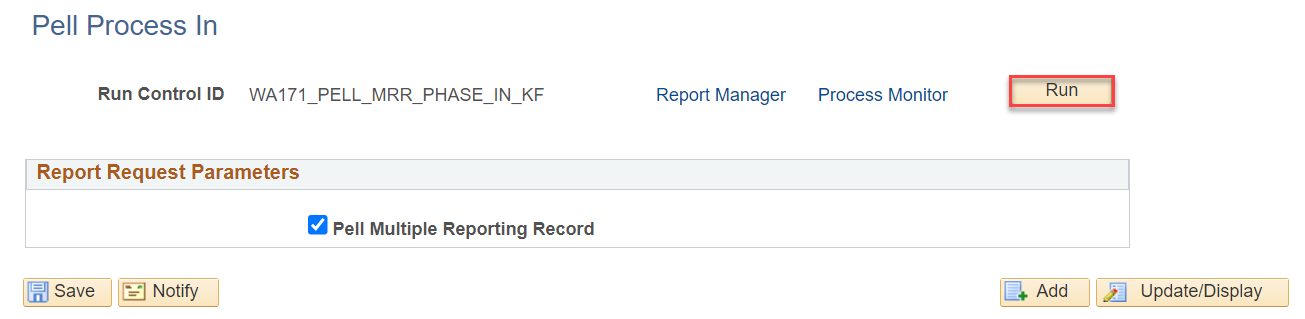 This step moves the data into a table where batch reporting can be run
Pell mrr processing
4-STEP PROCESS
Pell mrr processing CONT’D
PELL BATCH REPORT
Navigation:  Financial Aid > Pell Payment > Multiple Reporting > MRR by Batch
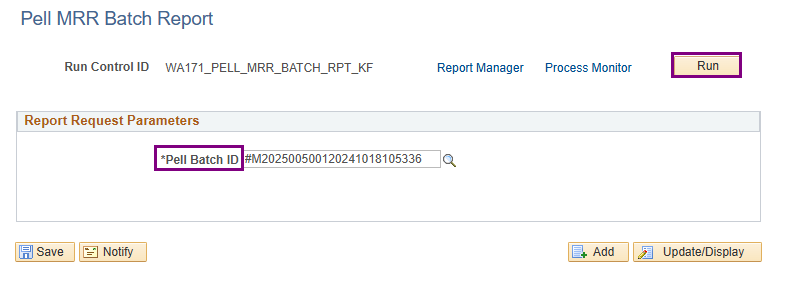 Use the lookup tool to find your batch number
Pell mrr processing CONT’D
PELL BATCH REPORT CONT’D
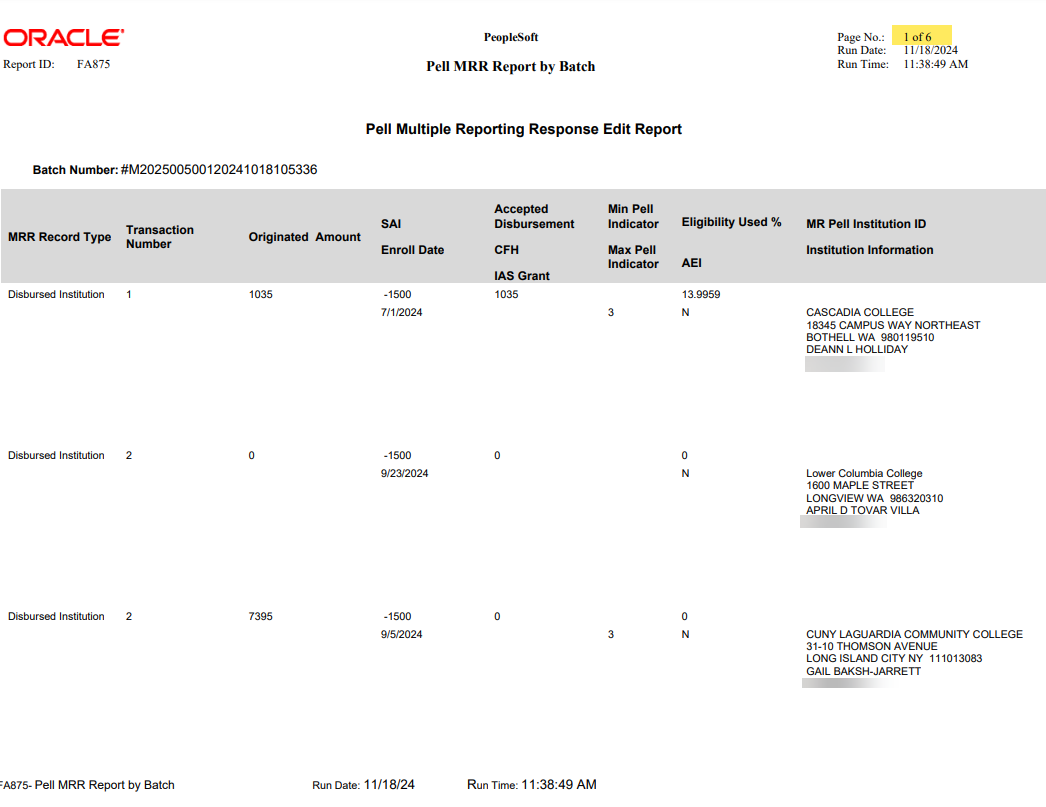 🐛 24/25 Oracle Bug Alert! = The report does not contain any bio/demo identifiers due to it being removed, see COD Tech Ref Vol 6
Pell mrr processing CONT’D
REPORT WORKAROUND!
Navigation:  Financial Aid > Pell Payment > Multiple Reporting > Review MRR
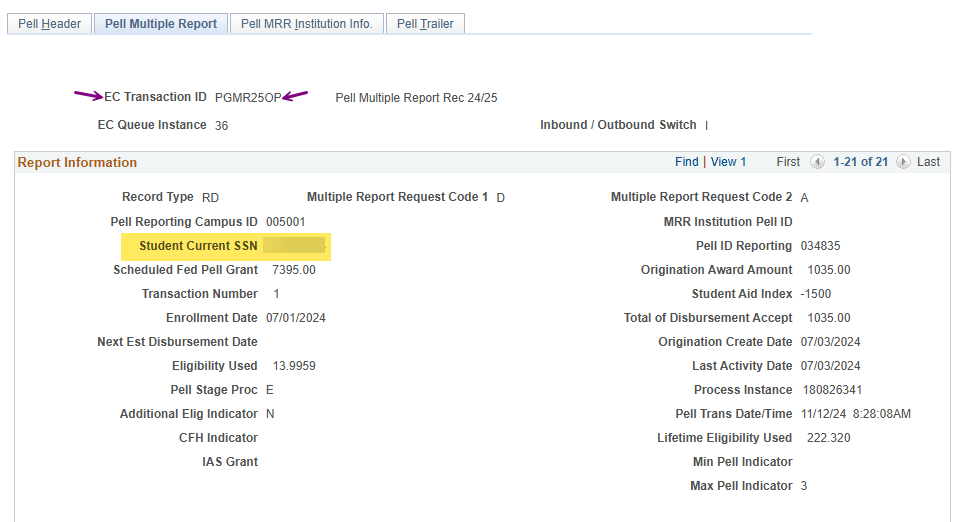 Pell mrr processing CONT’D
CHECK ENROLLMENT
Navigation:  Campus Community > Student Services Center (Student)
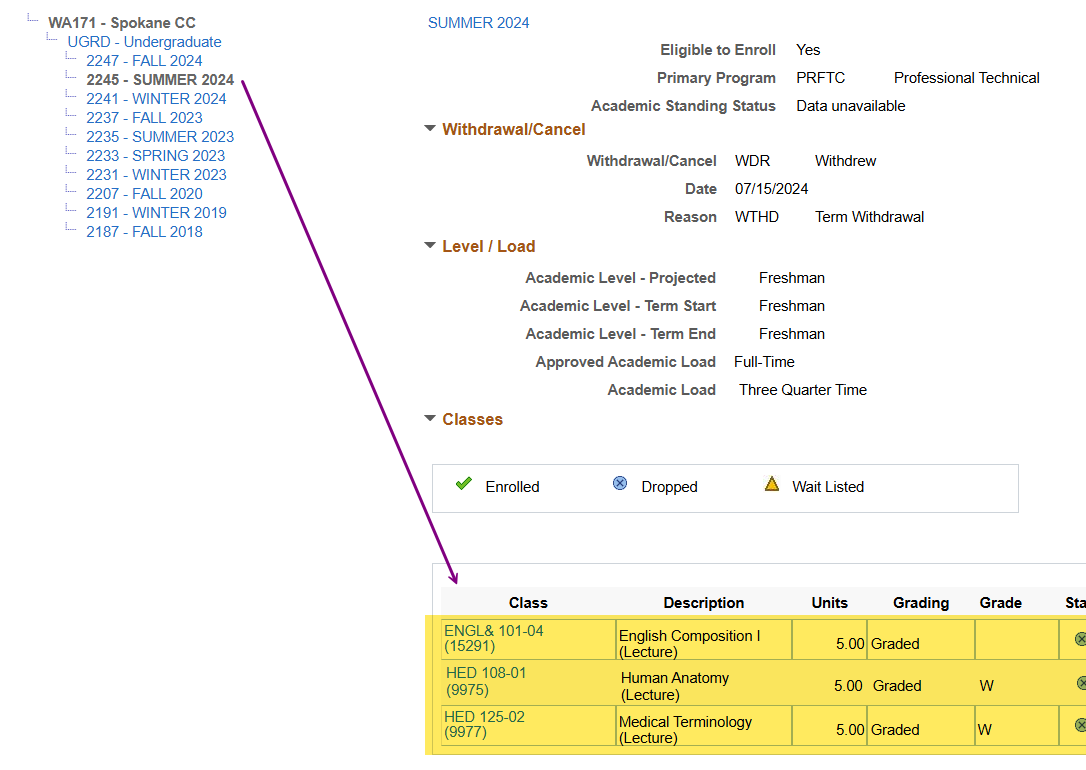 Pell mrr processing CONT’D
CHECK AWARDS
Navigation:  Financial Aid > Awards > Award Processing > Assign Awards to a Student
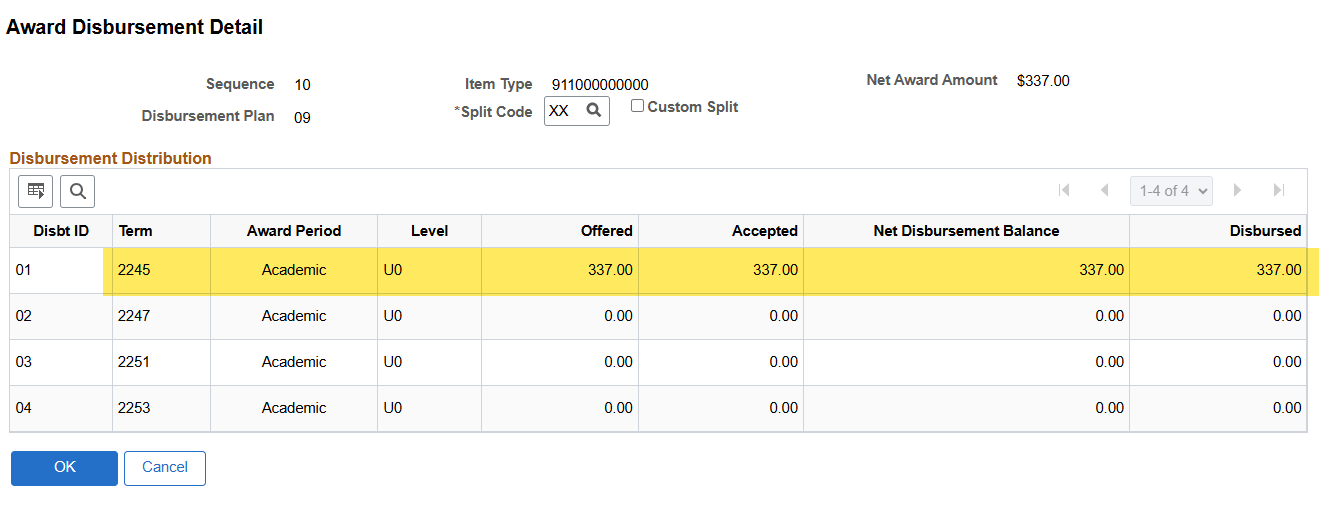 Check the award: does it need to be reduced, cancelled, or adjusted in any way.  May need to also check NSLDS and/or COD.
DEMONSTRATION
Outcomes
At training completion, you should be able to:
Understand and work the steps in the Pell MRR Process
Upload/Download Files
Import Federal Data Files
Import Pell Phase-In Data
Run Pell MRR Batch Report via Review MRR 
Understand WHY you need to perform these required steps and how it impacts Pell recon
Congratulations!
Intermediate Pell Processing - Pell MRR Processing Training Complete! 
Please review the Pell Business Processing Guide in the ctcLink Reference Center as your progress through the steps
Thank you for your participation today!